Physical and Chemical PropertiesPhysical and Chemical Change Chemical Equations and ReactionsNotes
Physical Properties
Physical properties can be observed and measured without changing the kind of matter being studied.
Examples:
Melting point
Boiling point
Density
Color
Chemical Properties
Chemical Properties can be recognized only when substances react or do not react chemically with on another; when they undergo a change in composition
Examples:
Reacting with Oxygen 
Flammability
Rusting
Reacting with Acids
Metals react to form compounds
Bases react to form water and neutralize
What is a physical change?
The chemical composition of the substance does not change

Changes in size, shape, or state of matter

Example:
Tearing paper
Boiling Water
Freezing Kool-aid
What is a chemical change?
A change in which a new/different substance is formed

Examples:Burning PaperDigesting Food

Indicators of chemical change:Creation of lightCreation of heat or temperature changeCreation of a gasColor ChangeFormation of a precipitate
Physical or Chemical Change?
Tearing paper
Melting ice
Digesting food
Rusting bicycle
Chopping Wood
Baking a cake
Making salt water
Burning wood
Wrap Up Video(Physical and Chemical Change)
http://www.youtube.com/watch?v=C4pQQQNwy30
What is the Law of Conservation of Mass?
Regardless of how substances are changed, the total mass (or amount of matter) remains the same

http://www.youtube.com/watch?v=geoQ2qJGGJs
What is a chemical formula?
A molecule of a compound is represented by a chemical formula
Each element is represented by the symbol
The number of each type of element is represented by a subscript
C6H12O6
Element Symbol
Subscript
What is a chemical equation??
A chemical equation represents the changes that take place in a chemical reaction
Reactants
Products
2H2O2 	2H20 +O2
Coefficient: Multiply  by subscript to calculate number of atoms
Reactants: Written before the arrow
Products: Written after the arrow
Evidence of a Chemical Reaction
A precipitate is a solid that forms when two liquids react with each other.

The precipitate is a product of the chemical reaction

Liquid + liquid  solid
Bill Nye- Simple Chemical Reactions
http://www.youtube.com/watch?v=4lBFVd1yx3U
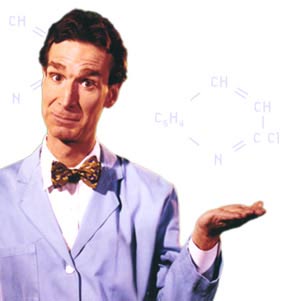